Муниципальное бюджетное дошкольное образовательное учреждение детский сад общеразвивающего вида с приоритетным осуществлением деятельности по физическому развитию воспитанников №6 г. Задонска Липецкой области
Основные показатели и результаты деятельности в части развития творческих способностей и художественно-эстетического восприятия у детей
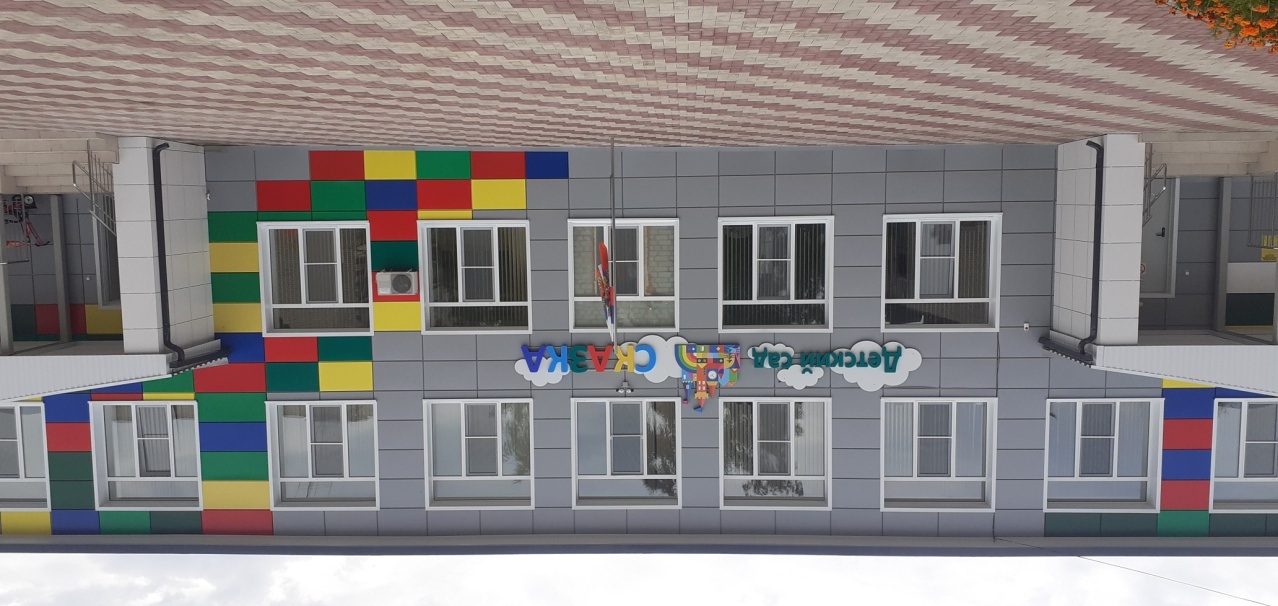 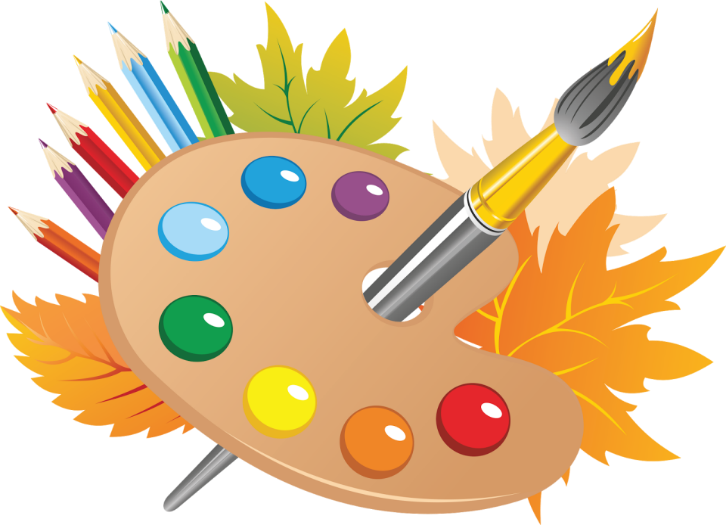 Цель художественно-эстетического развития детей
Цель художественно-эстетического развития дошкольников: воспитание художественных способностей детей, главной из которых является эмоциональная отзывчивость на средства художественной  выразительности, свойственные разным видам искусств.
Во всех режимных моментах совместная деятельность педагога и детей направляется на погружение в мир образов : словесных, зрительных , звуковых.
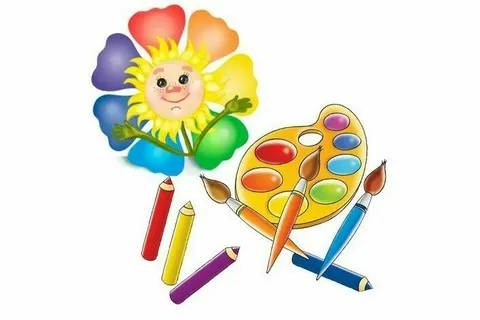 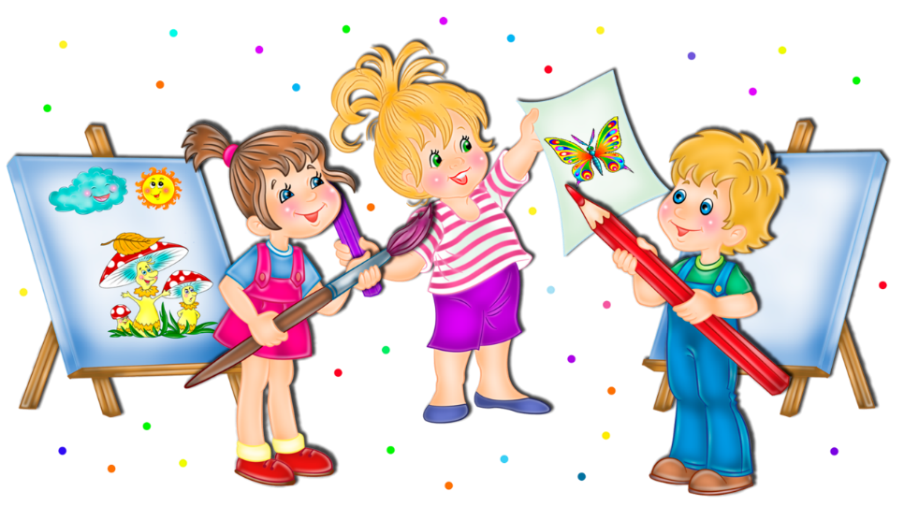 Задачи:
- Развитие у детей интереса к эстетической стороне действительности, ознакомление  с разными видами и жанрами искусства словесного , музыкального, изобразительного, в том числе  народного творчества.
 - Развитие способности к восприятия музыки, художественной литературы, фольклора.
- Приобщение к разным видам художественно – эстетической деятельности, развитие потребности в творческом самовыражении, инициативности и самостоятельности в воплощении художественного замысла.
Художественно-эстетическое развитие в детском саду
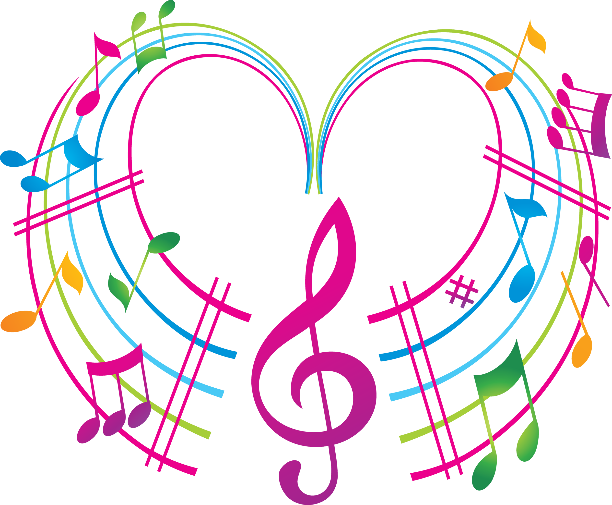 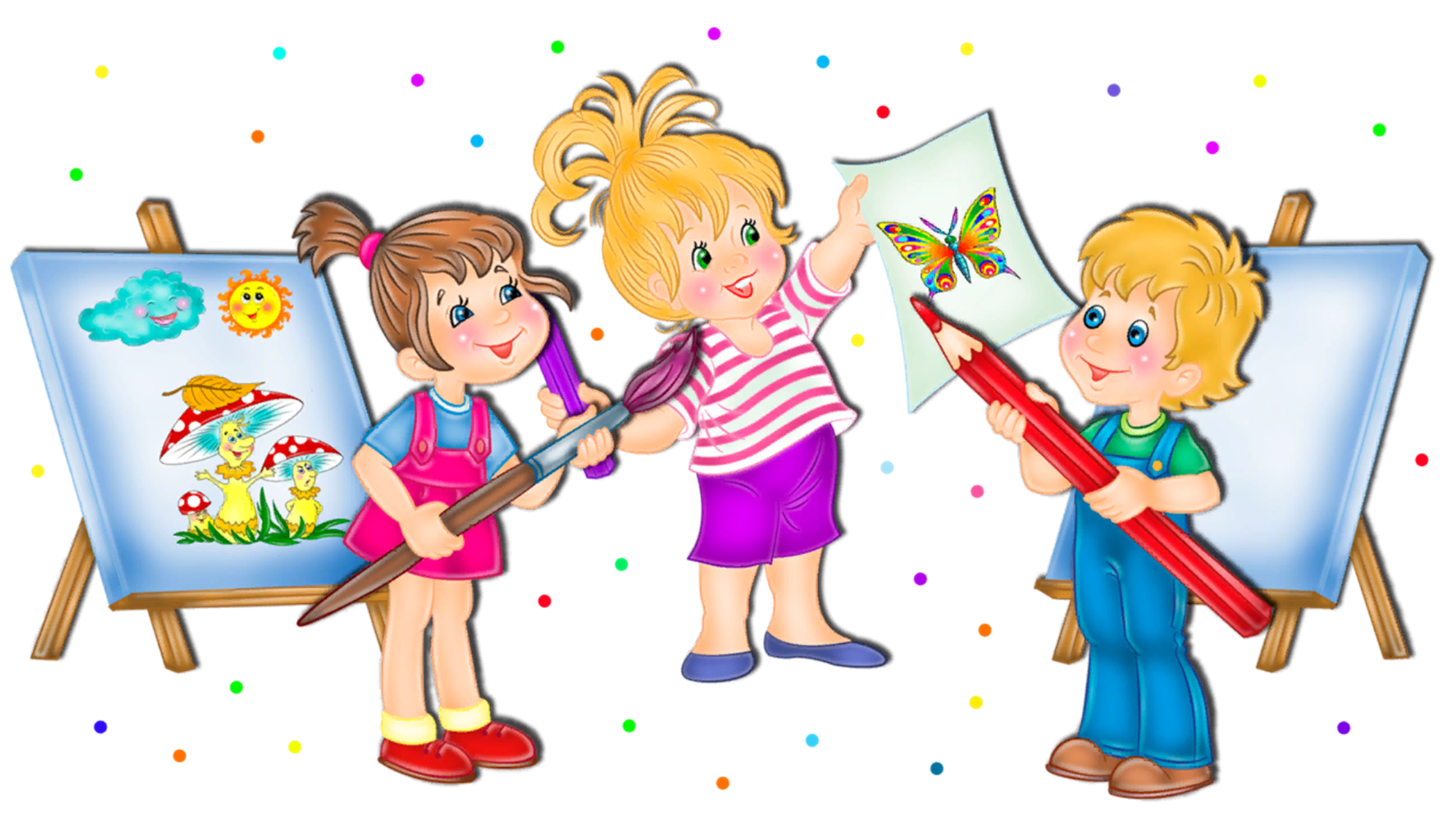 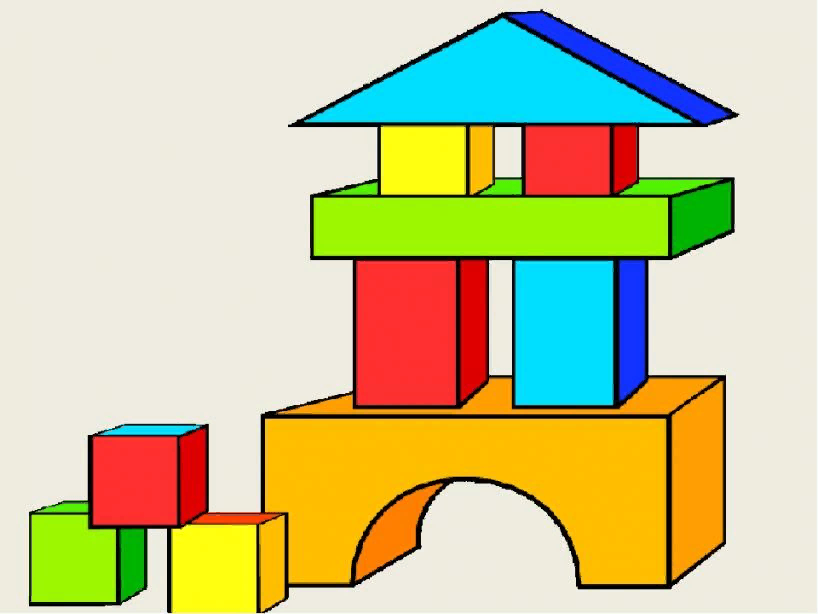 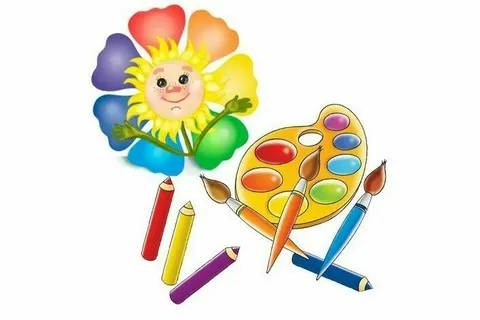 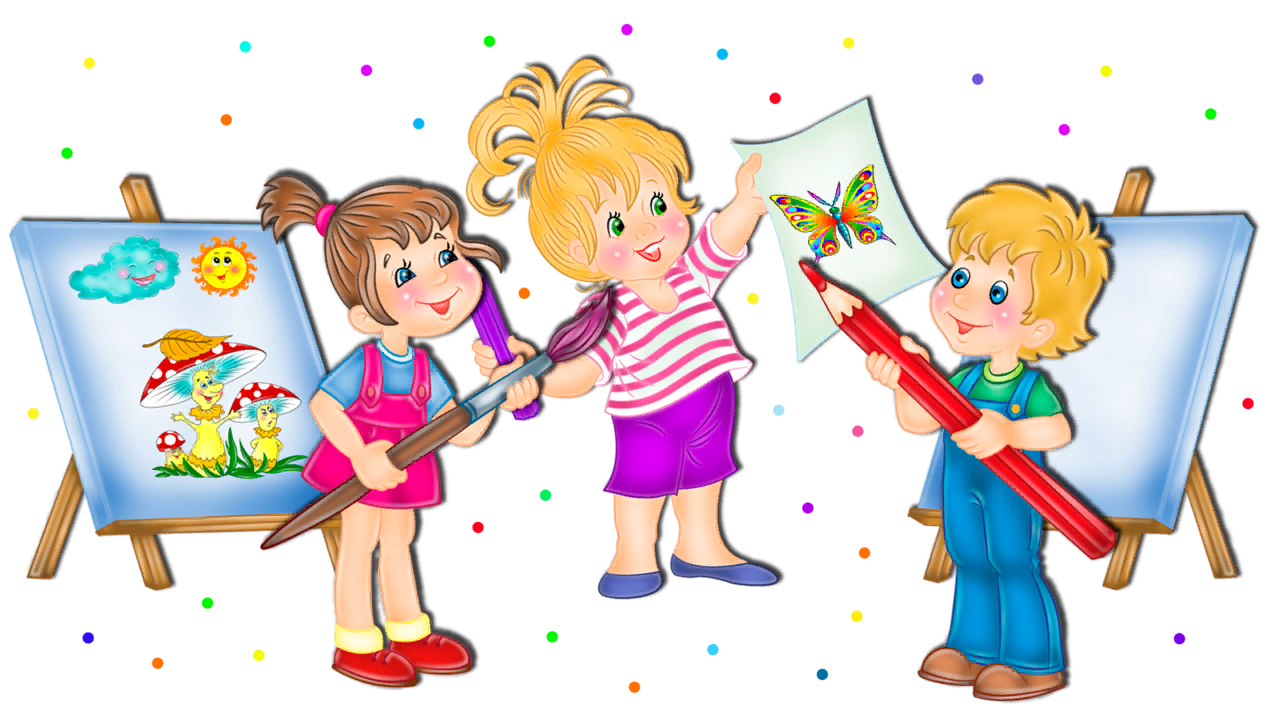 Конструирование и моделирование
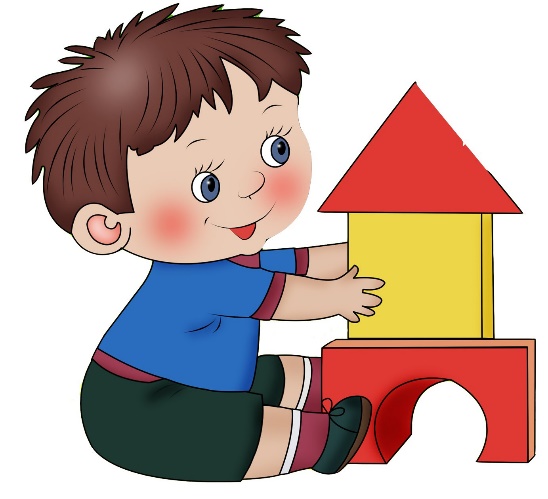 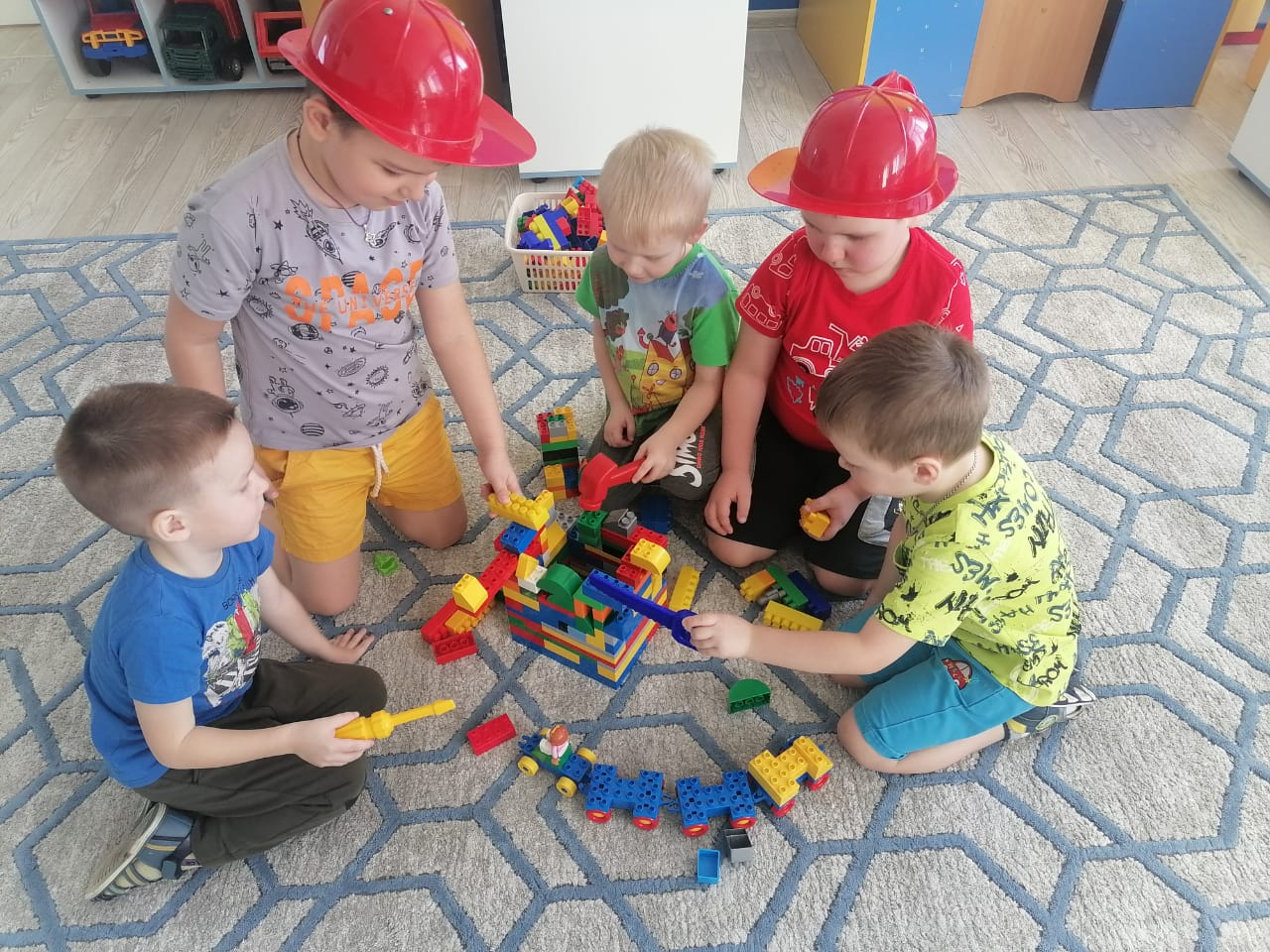 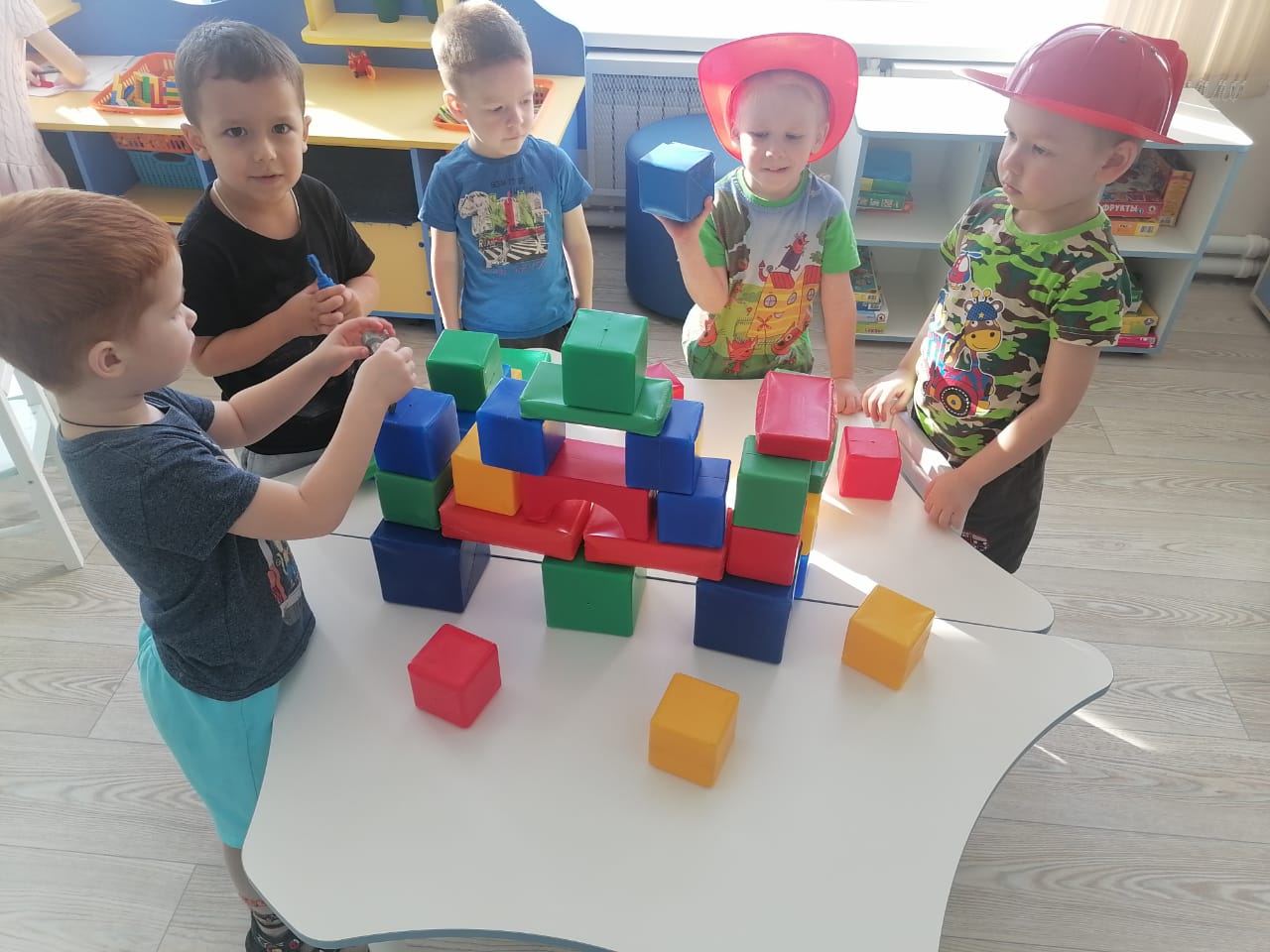 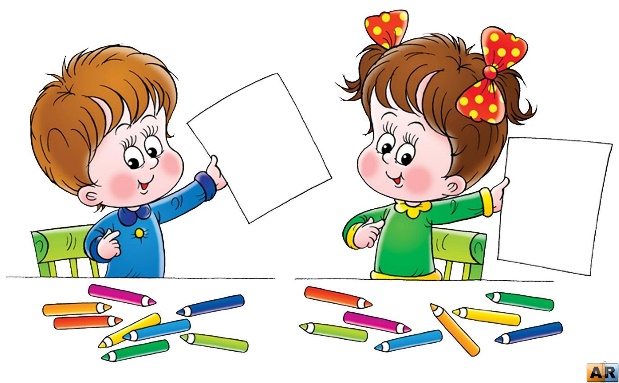 Изобразительная деятельность
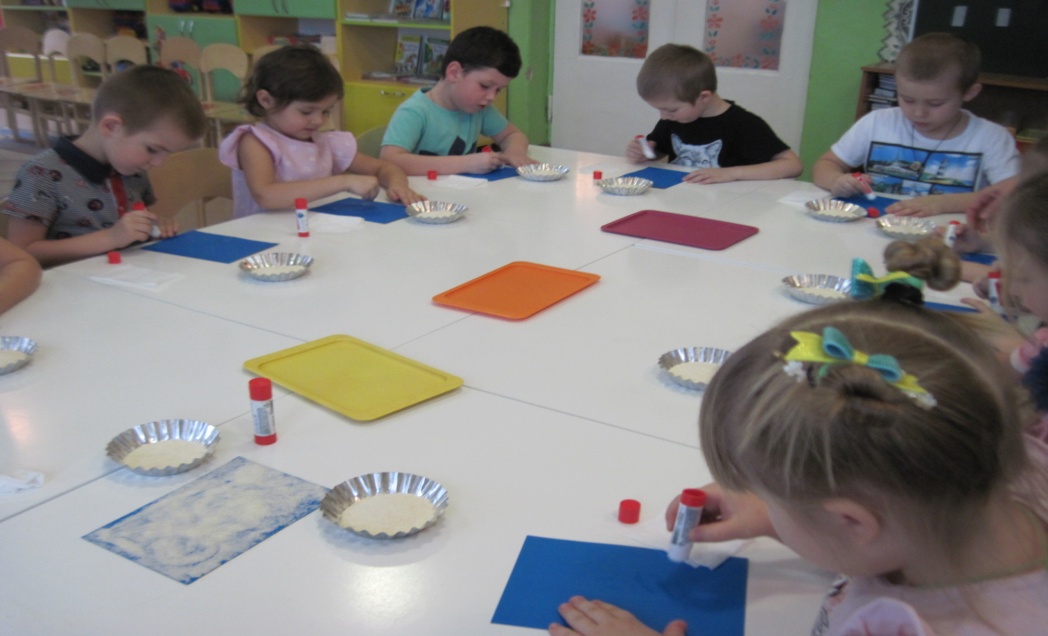 Музыкальная деятельность
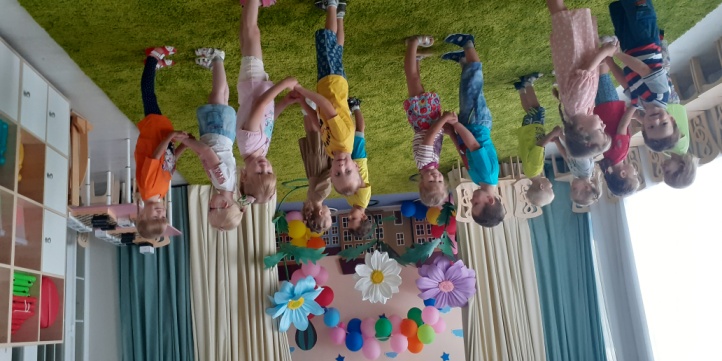 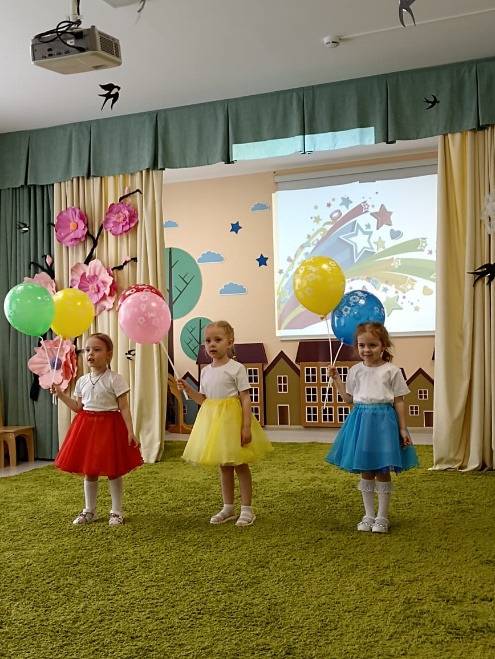 Театральная деятельность
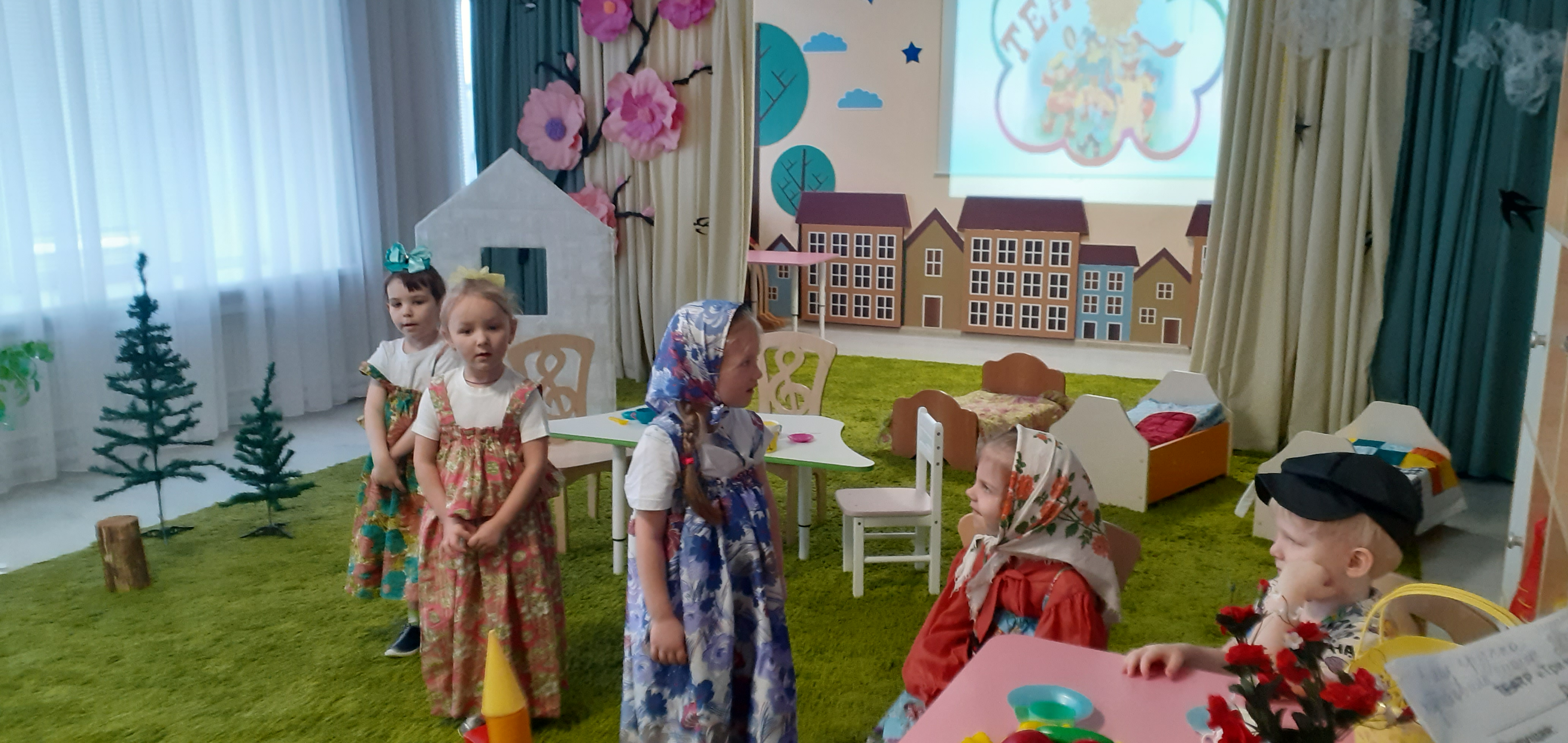 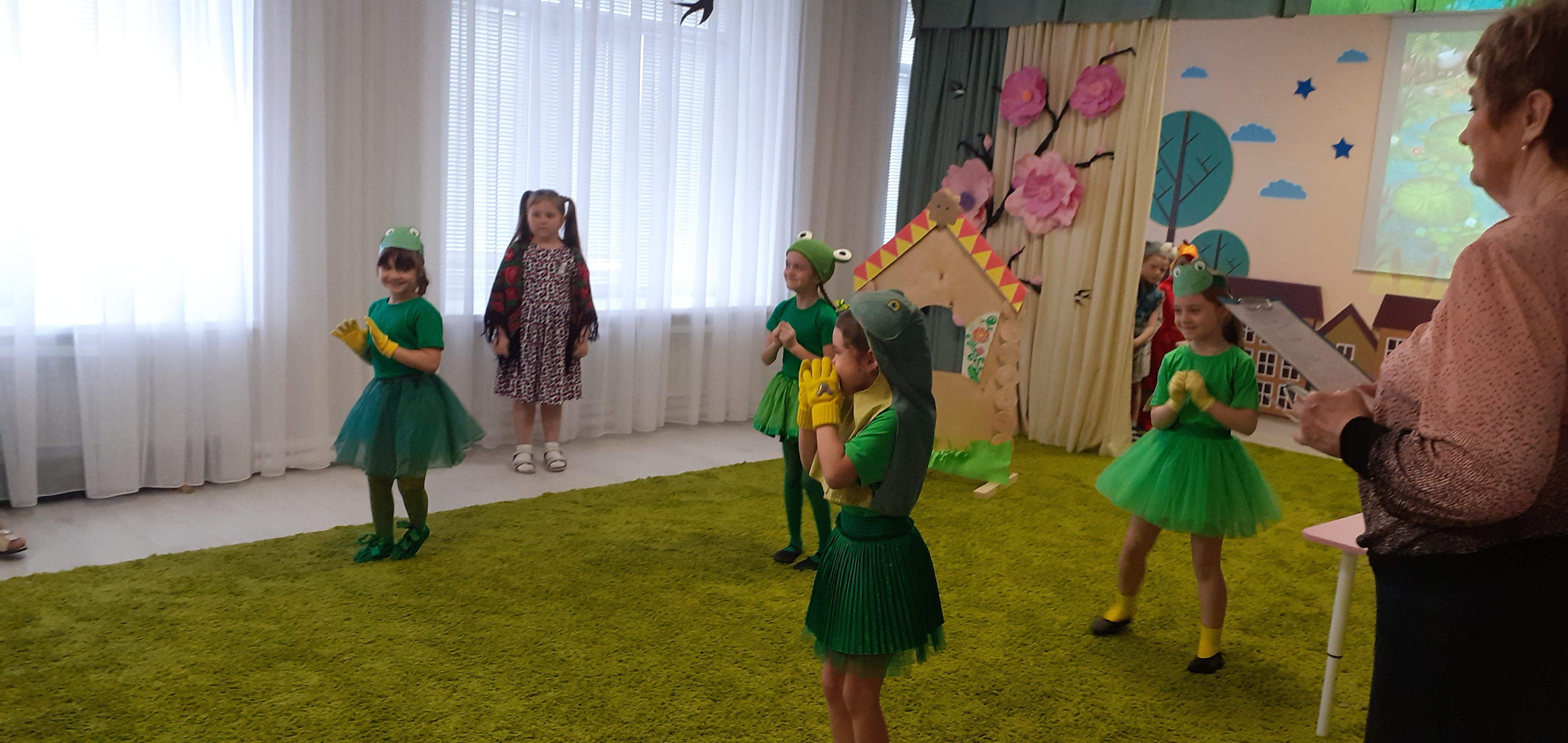 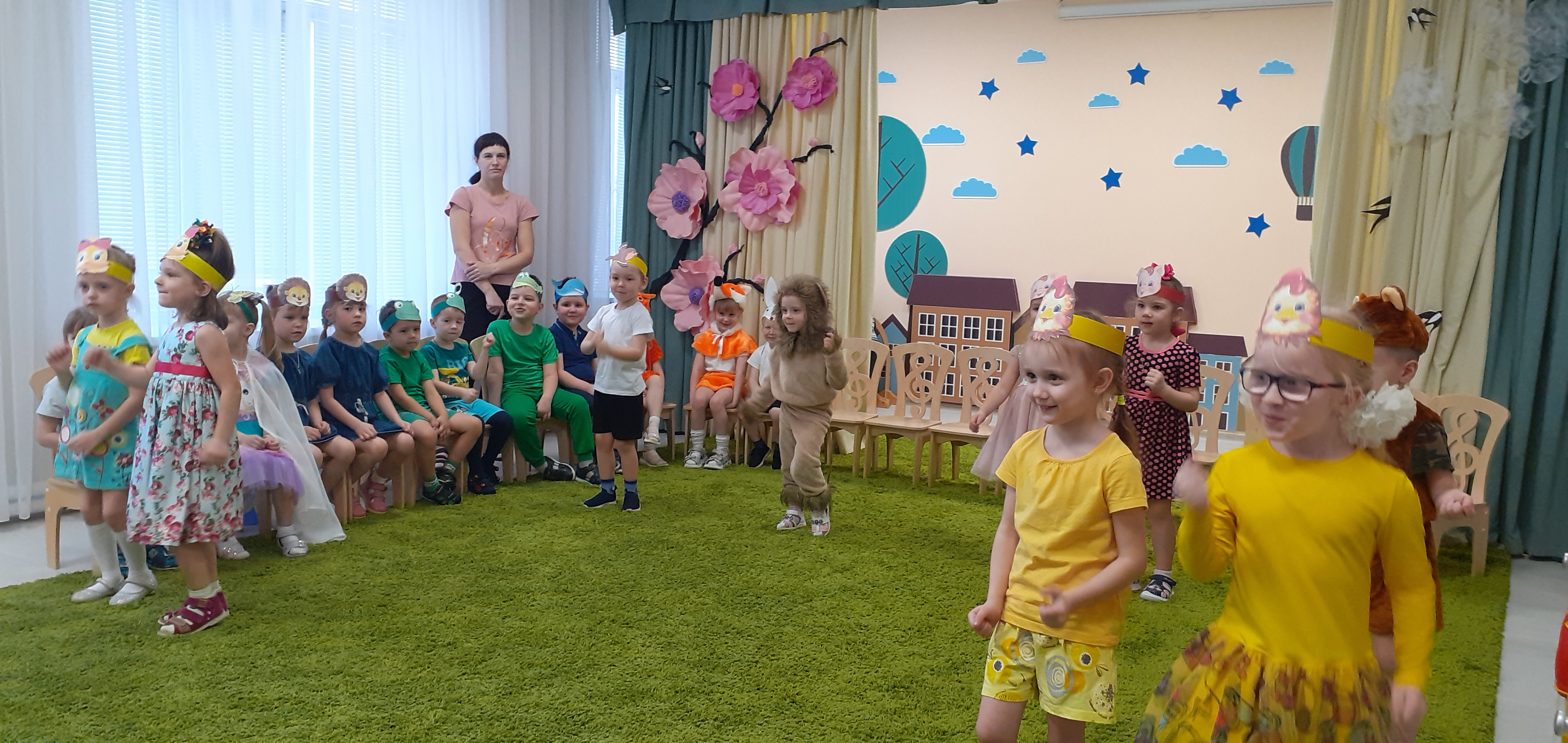 D:\театр
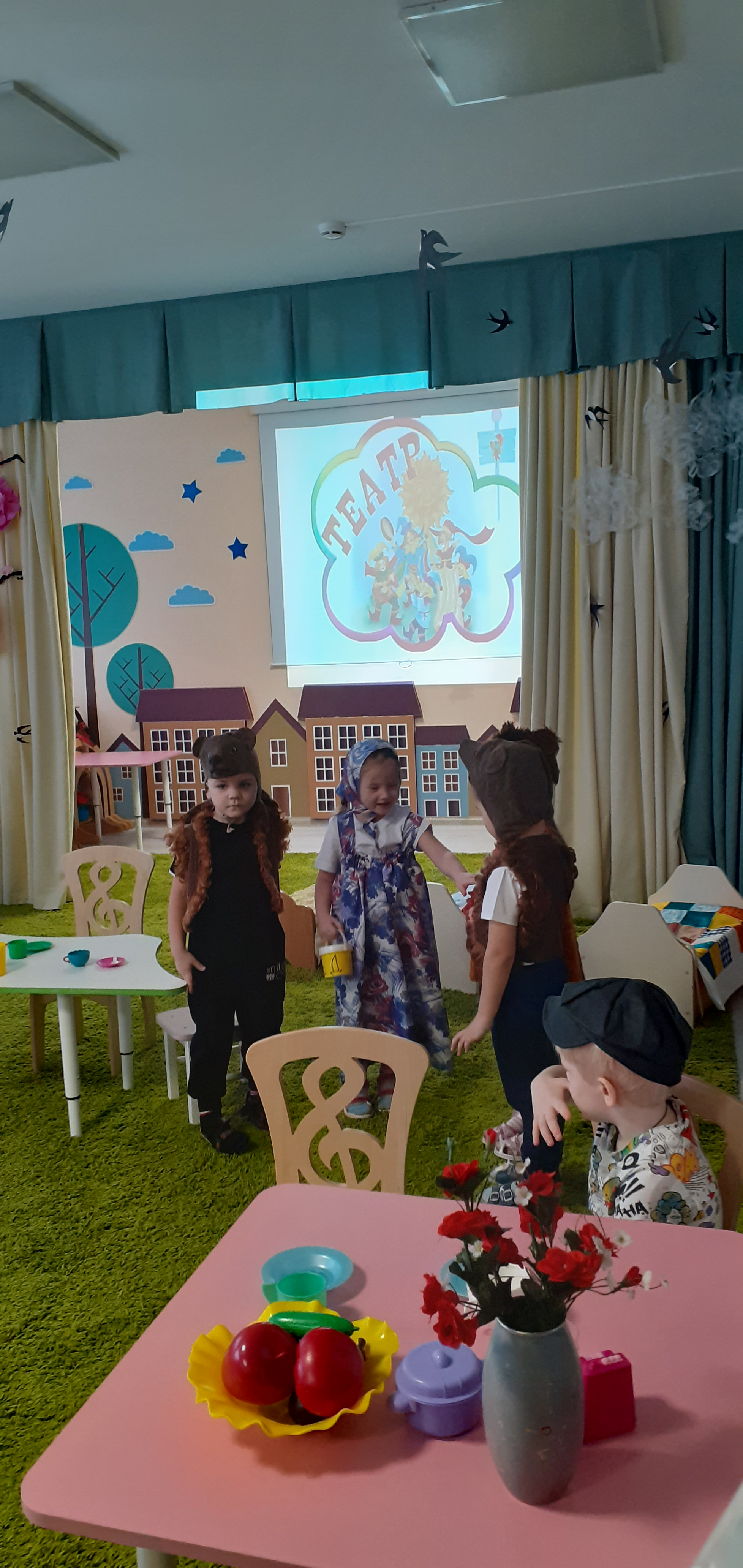 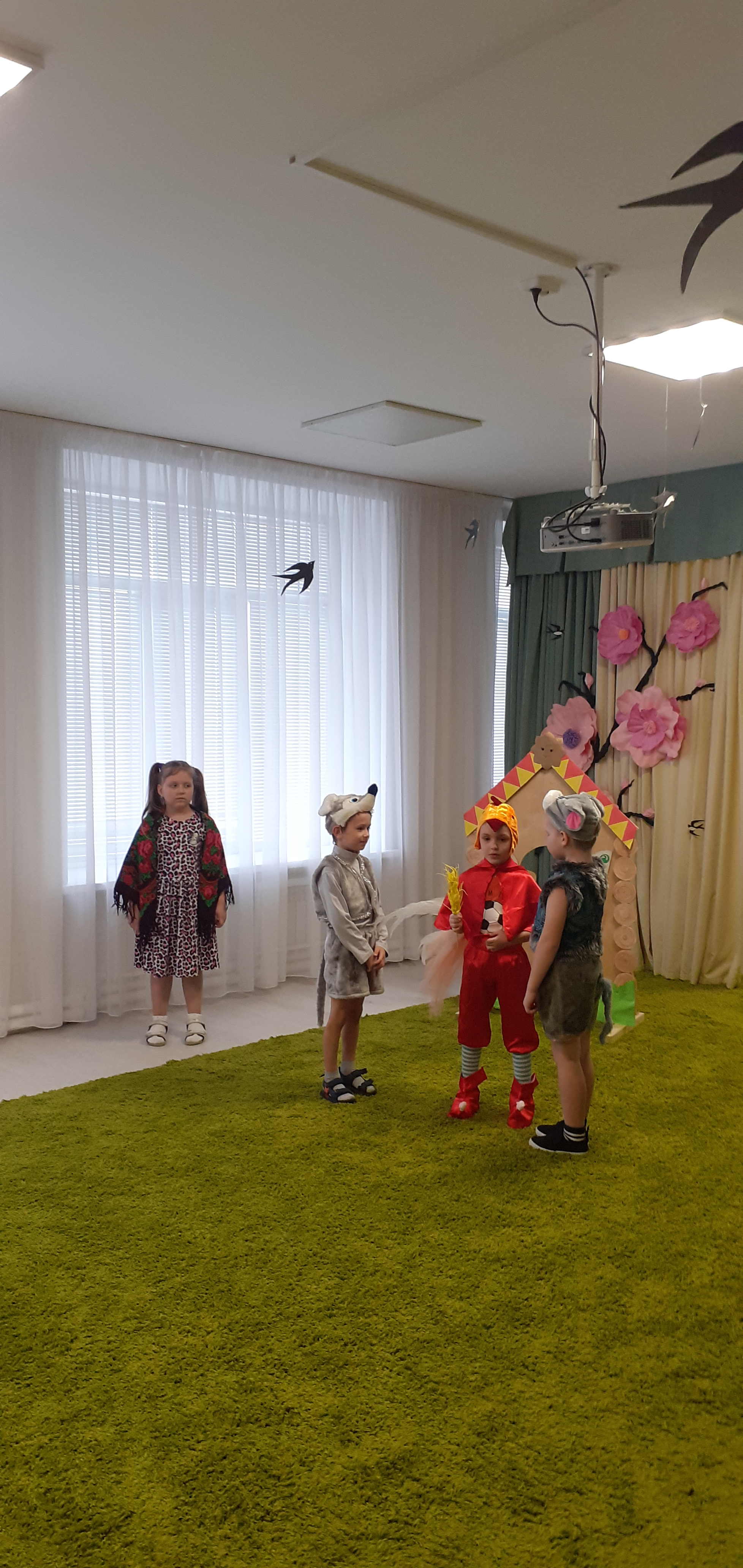 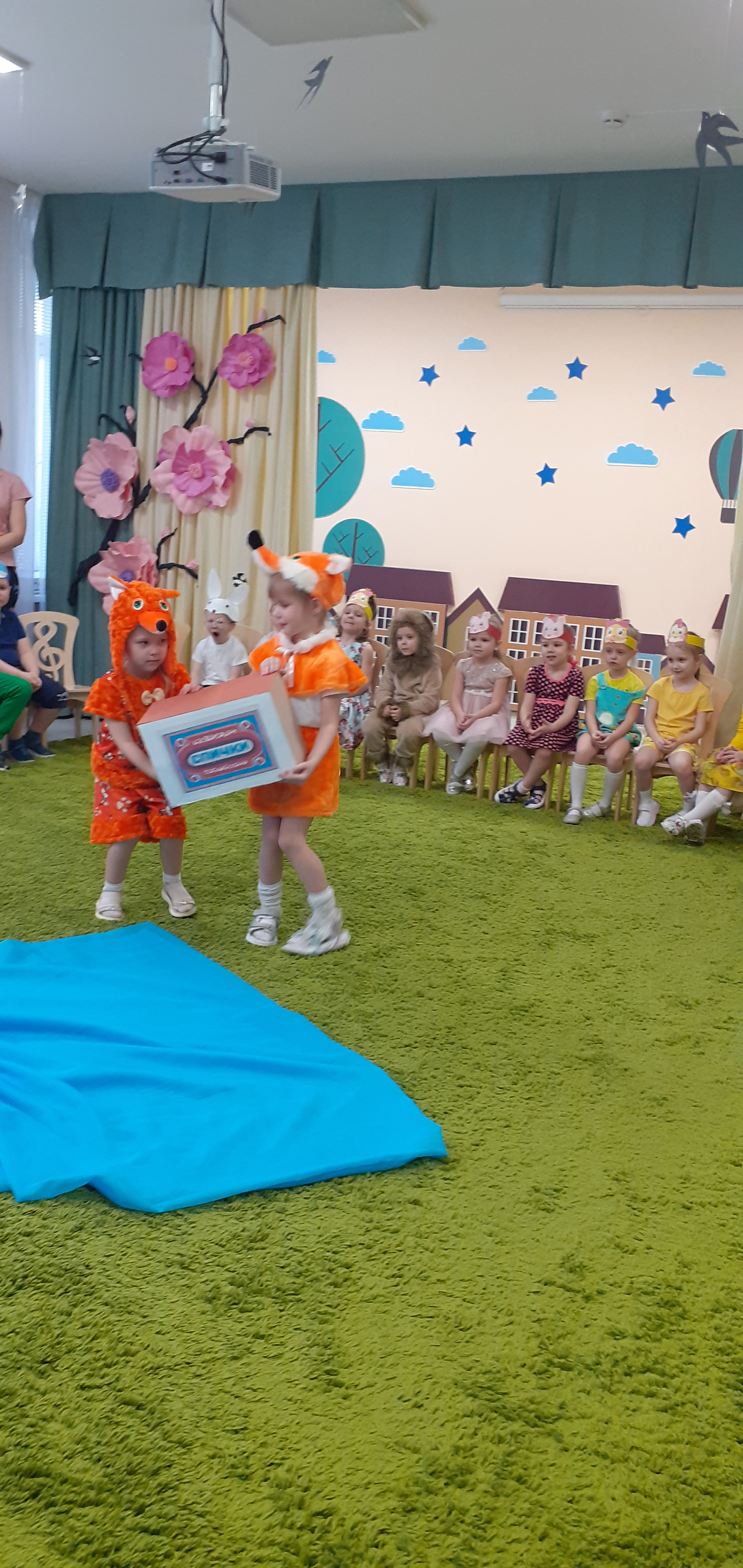 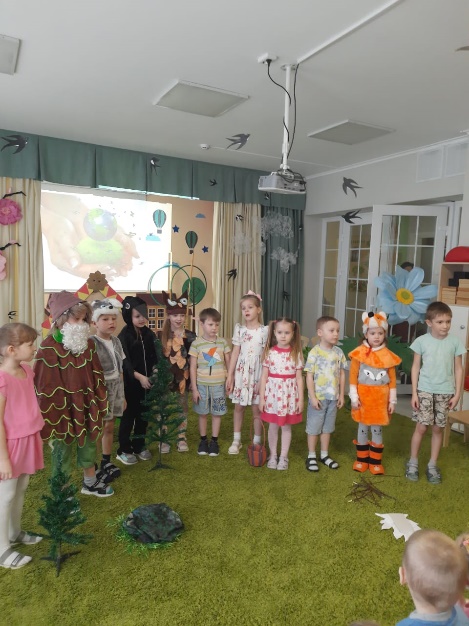 Дополнительная программа по художественно-эстетическому развитию «Весёлые нотки»
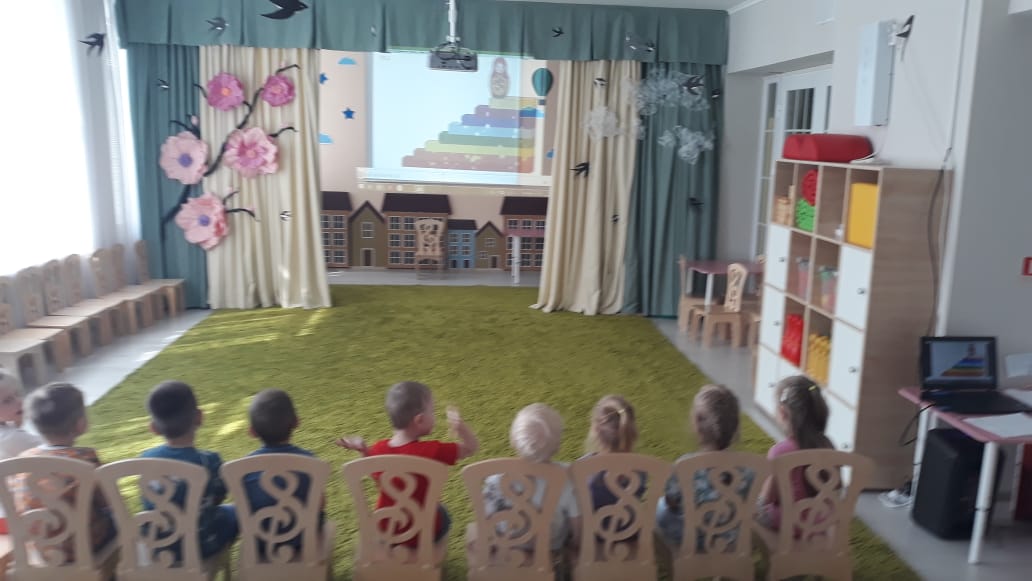 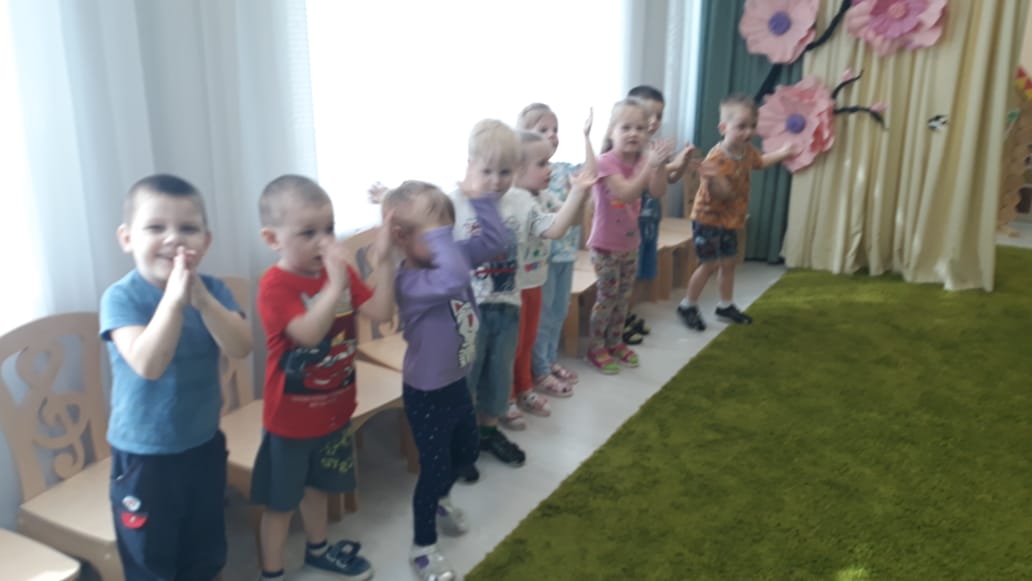 Музыкальные конкурсы и фестивали
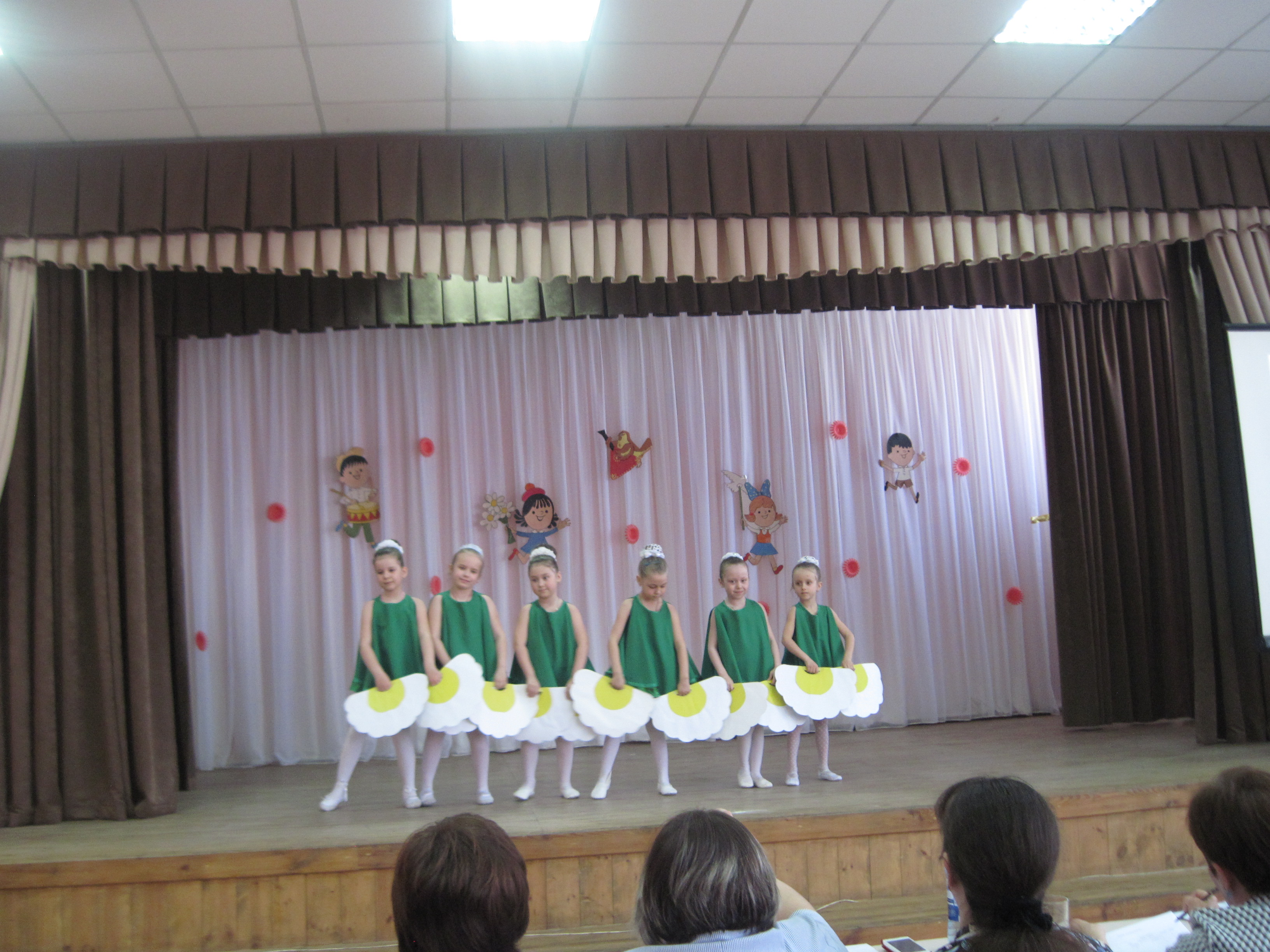 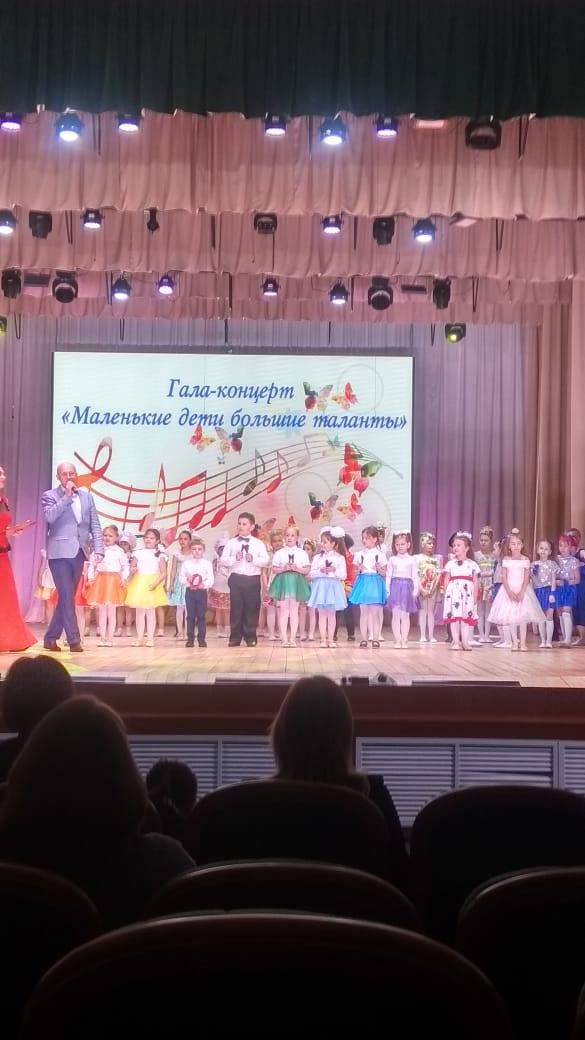 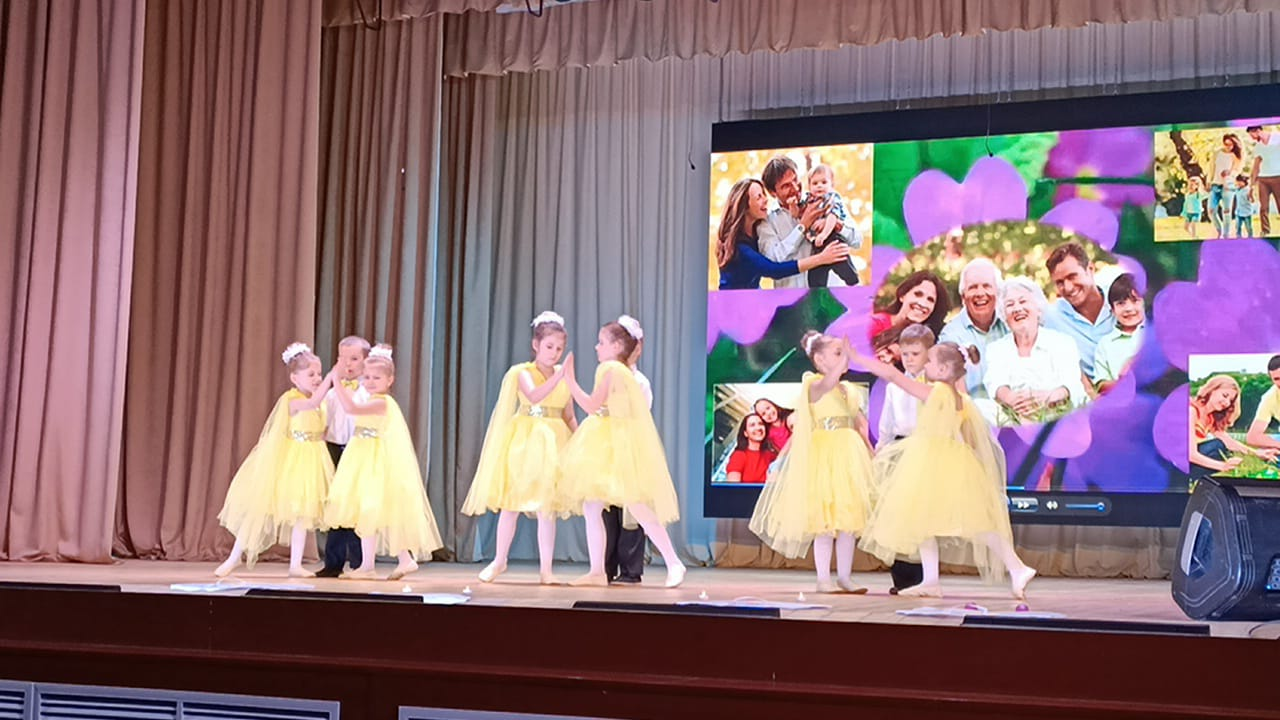 Наши награды и дипломы
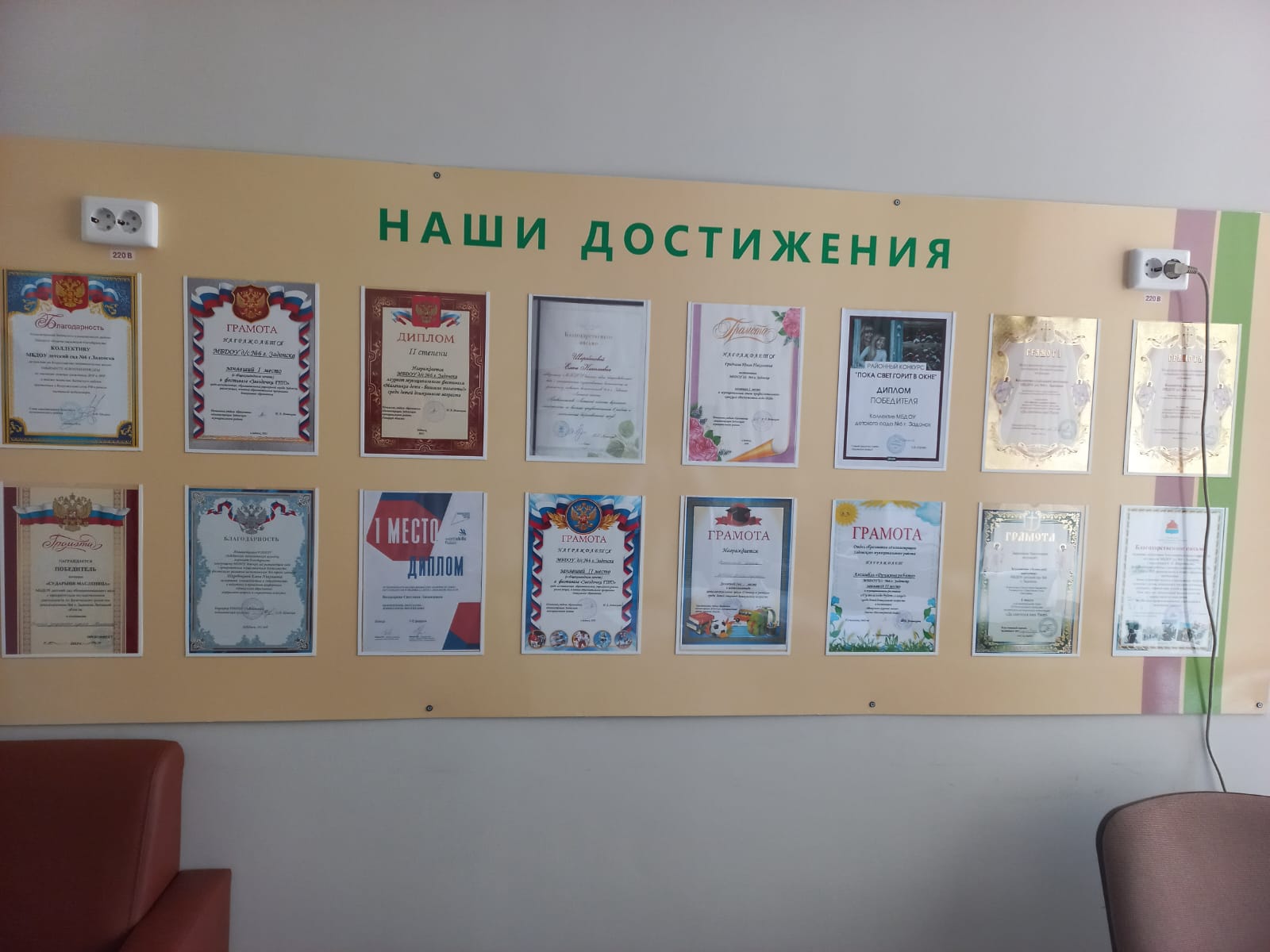 Конкурсы педагогов
Творческих всем успехов!